Домашние животные
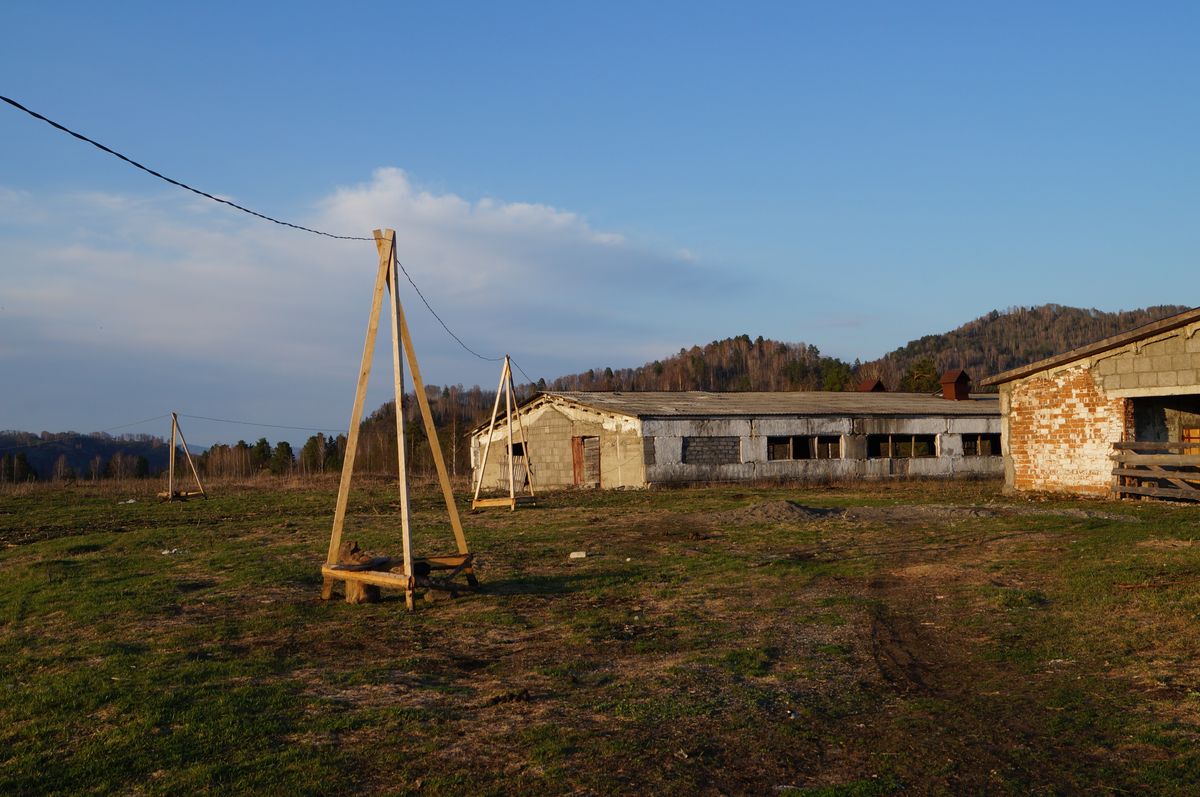 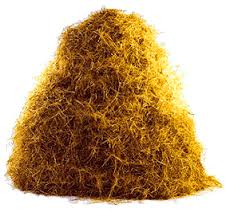 Хоть крепки мои копыта
И остры мои рога,
Я добра и не сердита,
Нравом вовсе не строга.
В поле я мычу: "Му-му!
Молочка налить кому?"
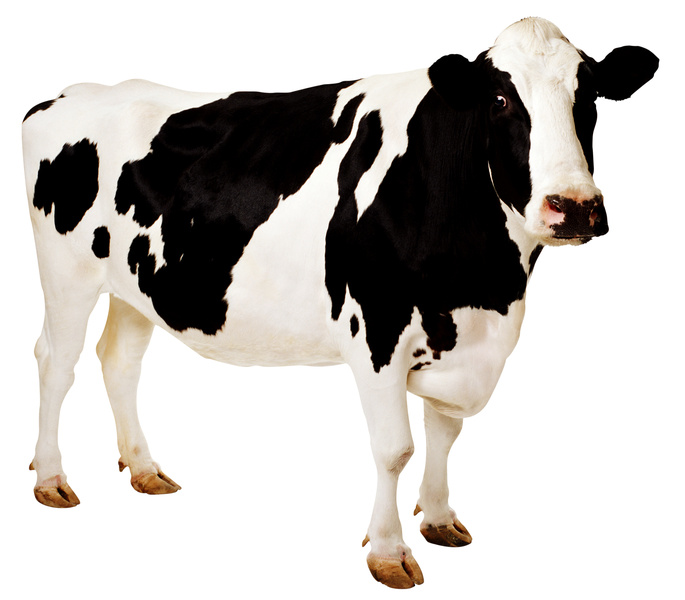 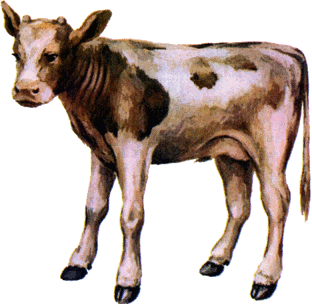 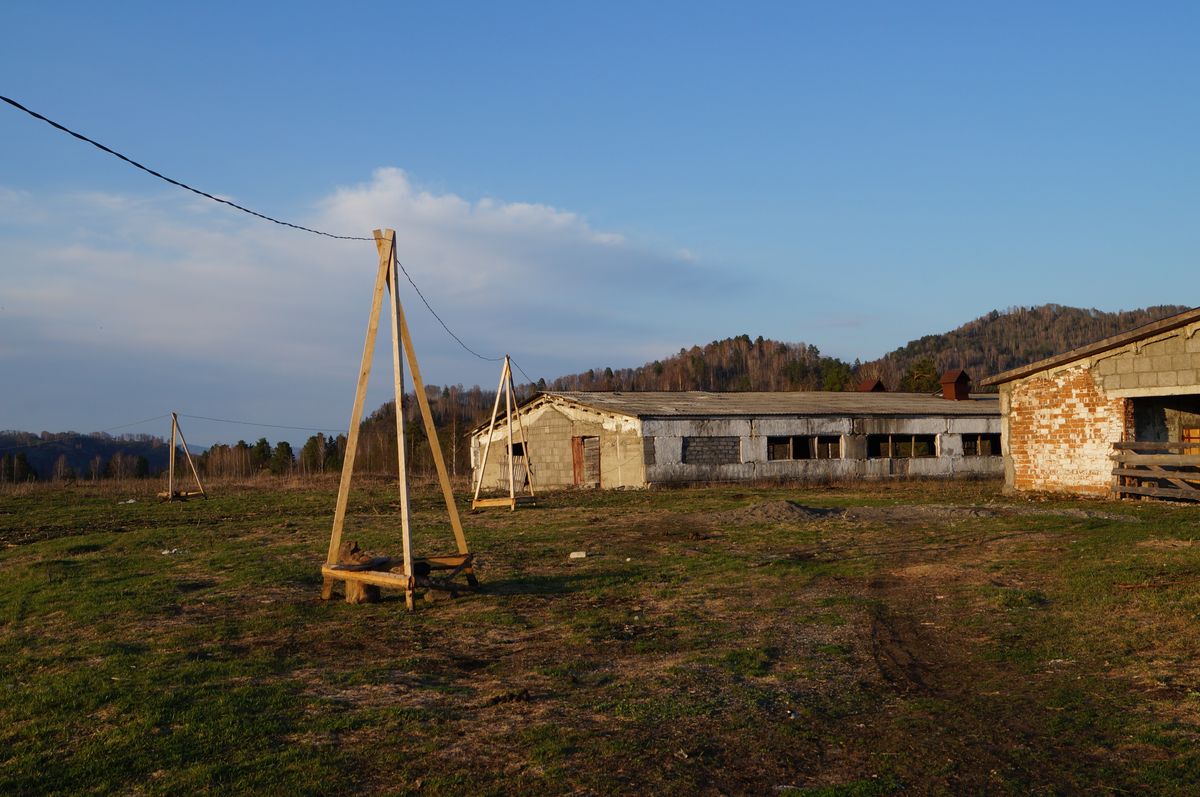 Ходит бочка, хвост крючком,Роет землю пятачком.А рядышком - бочонки:Мальчишки и девчонки.И тоже с пятачками,И хвостики крючками.
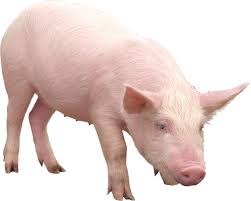 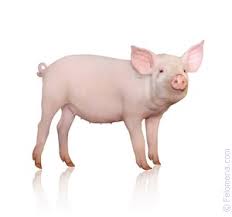 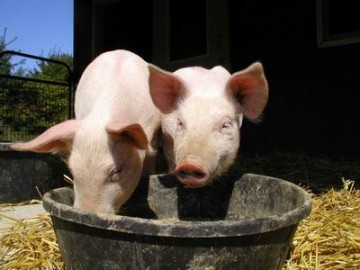 Чем питается
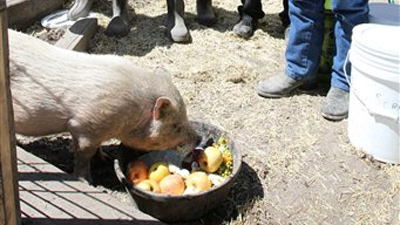 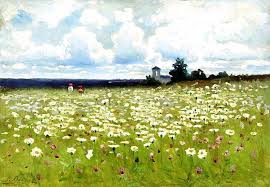 Я скажу вам: "Ме-ме-ме!Подготовьтесь-ка к зиме!Шерсть мою скорей стригитеИ носки себе вяжите!"
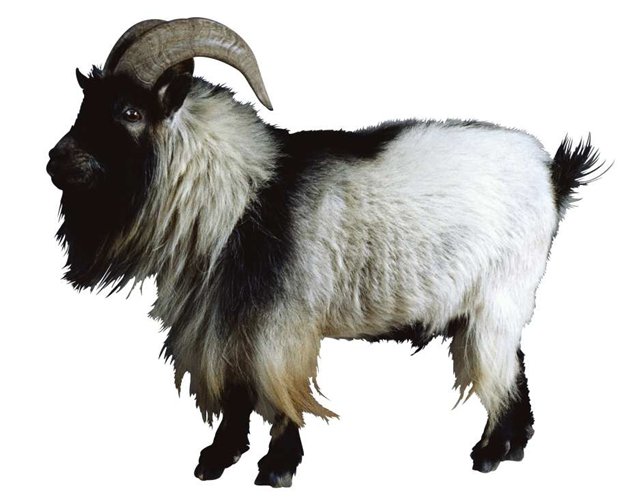 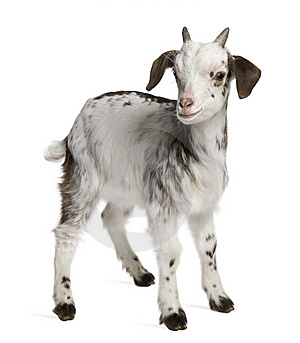 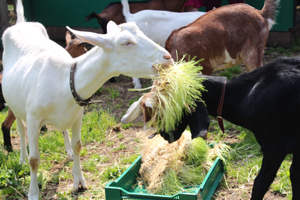 Чем питается
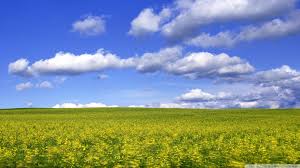 Кто быстрее ветра мчится?Пыль из-под копыт клубится,Грива шелковая вьется,Ржанье звонкое несется:«Иго-го, иго-го, убегу я далеко!»
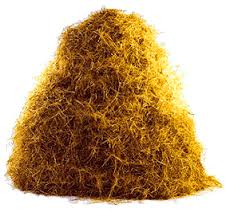 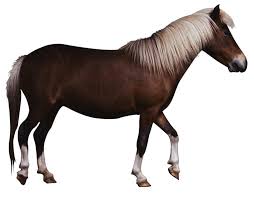 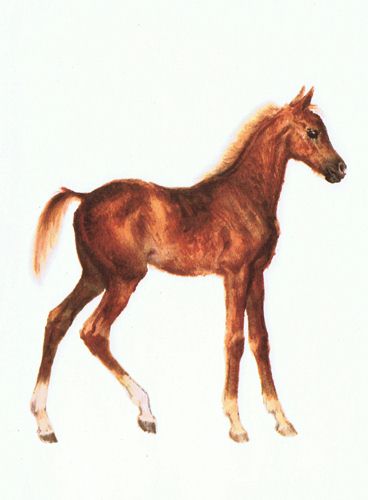 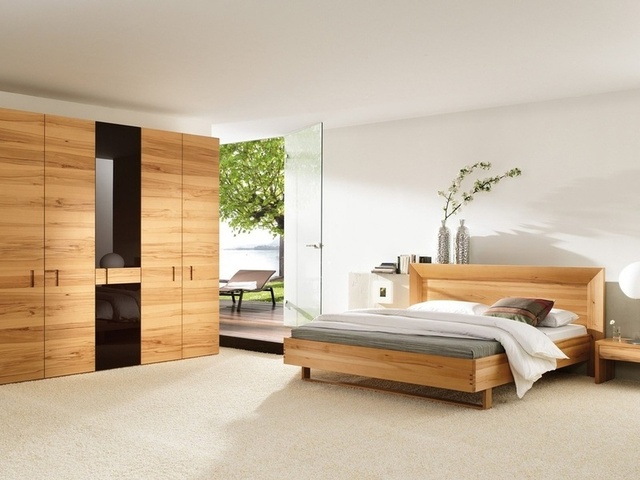 У него четыре лапки.Эти лапки цап-царапки.Пара чутких ушей.Он гроза для мышей.
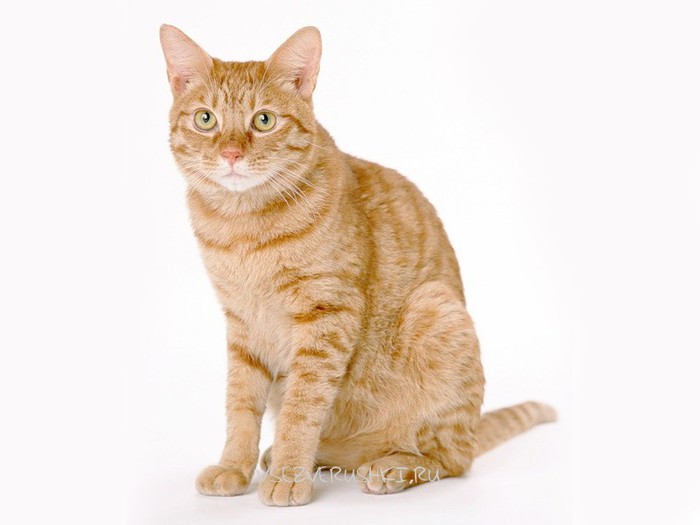 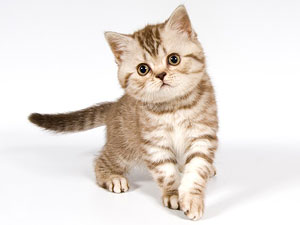 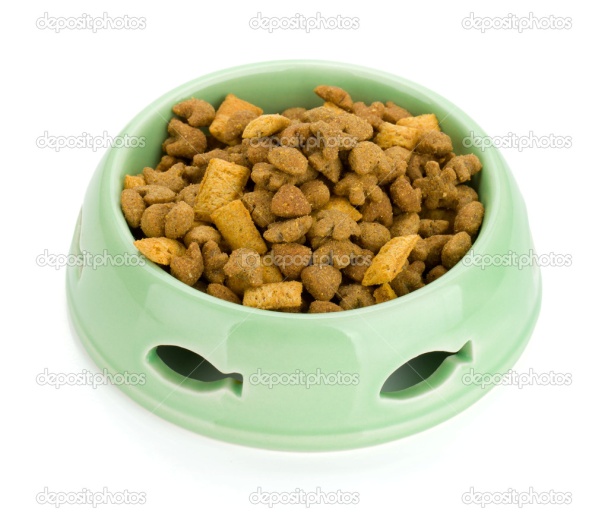 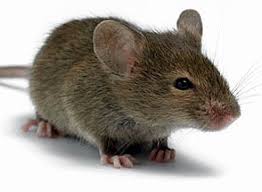 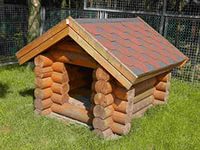 Человеку верный друг,
Чутко слышу каждый звук.
У меня отличный нюх,
Зоркий глаз и острый слух.
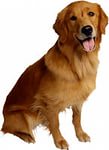 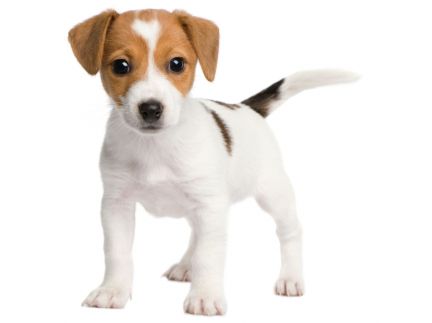 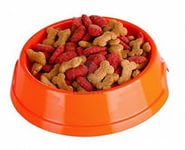 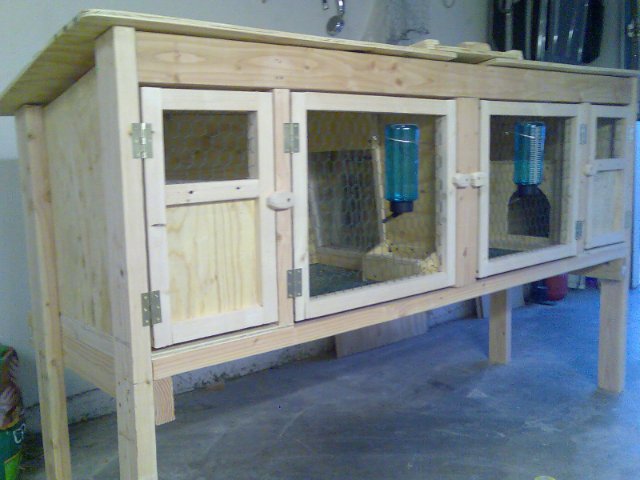 Он пушистый  и глазастый,Он ушастый и зубастый.Травку кушает, морковку,Проявив свою сноровку -В клетке сгрыз дощатый полик.И не зайчик   он а…
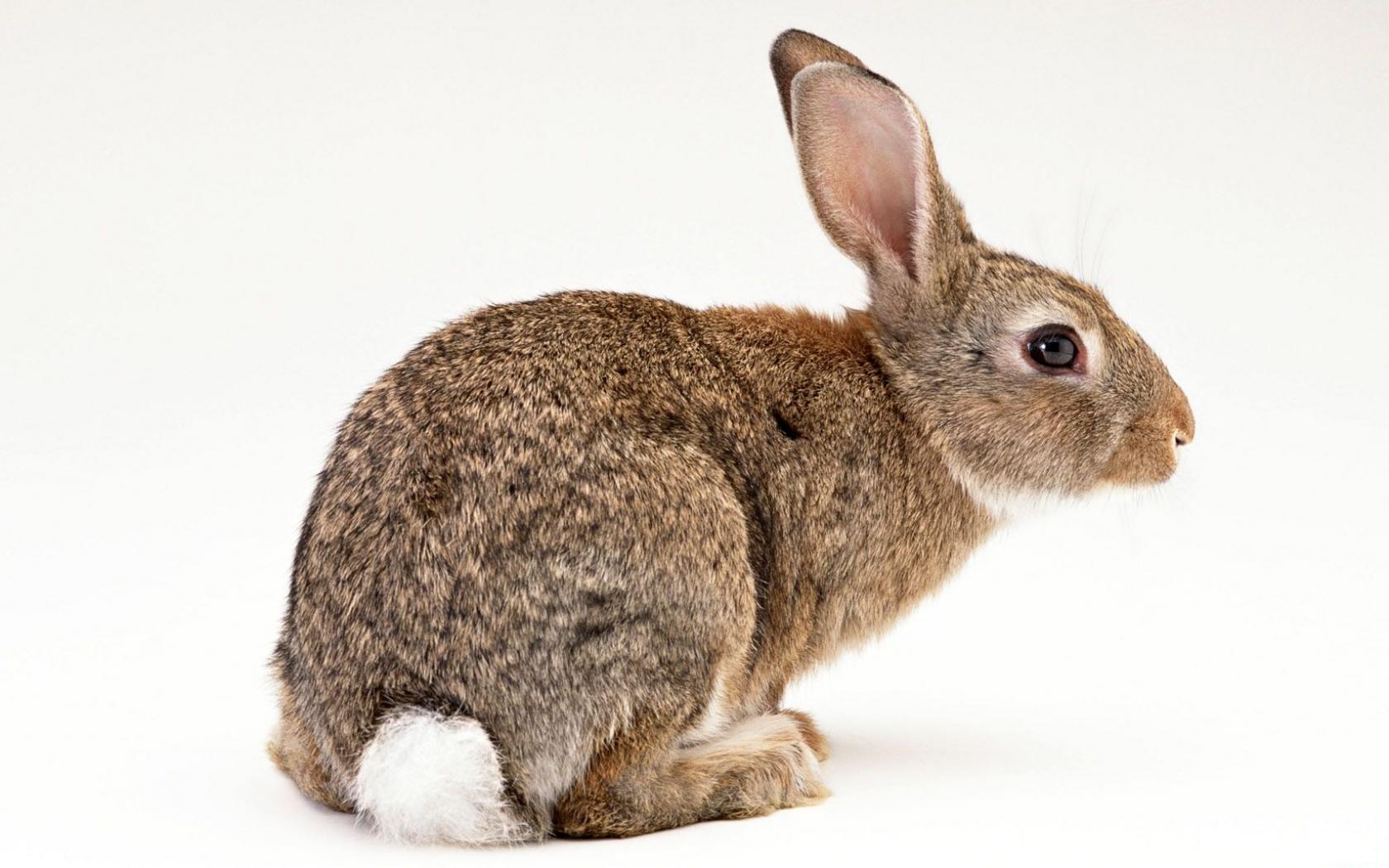 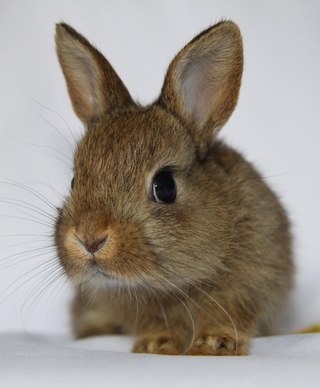 Чем питается
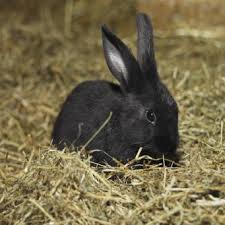 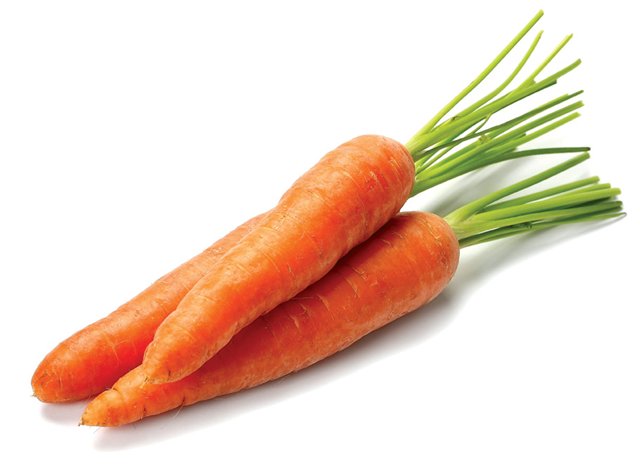 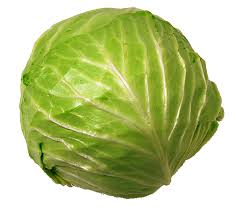 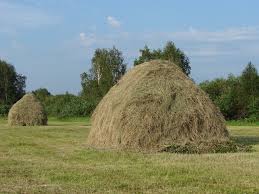 «Иа-иа!» - кричит унылоИ трясёт короткой гривой.Чуть слышно цокают копытца -Что ж, не стоит торопиться.С кисточкою его хвостик…Идёт-бредёт упрямый
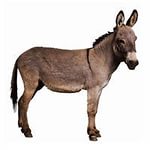 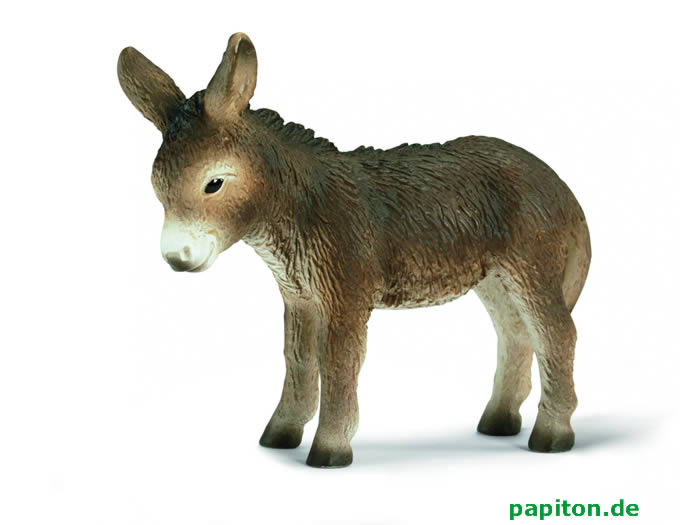 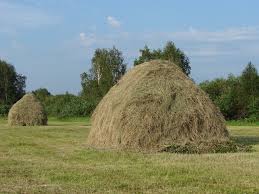 спокойный и упрямый,В стаде главный я пока.С мягкой шерсткою кудрявой,С завитком ношу рога. (Баран).
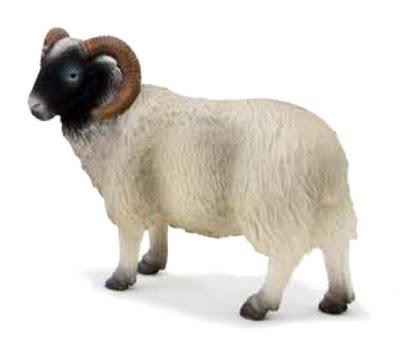 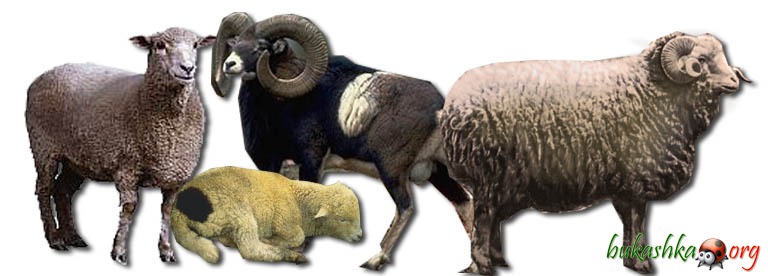 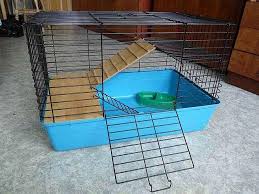 И в море не купаются, И нет у них щетинки, Но все же называютсяОни морские…
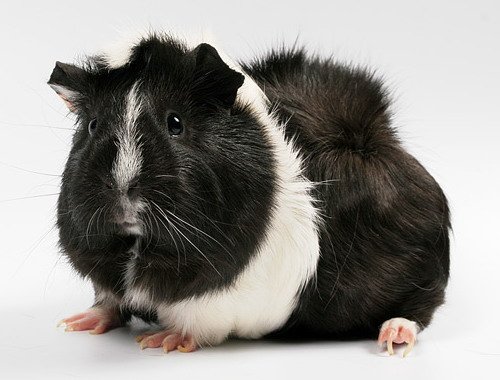 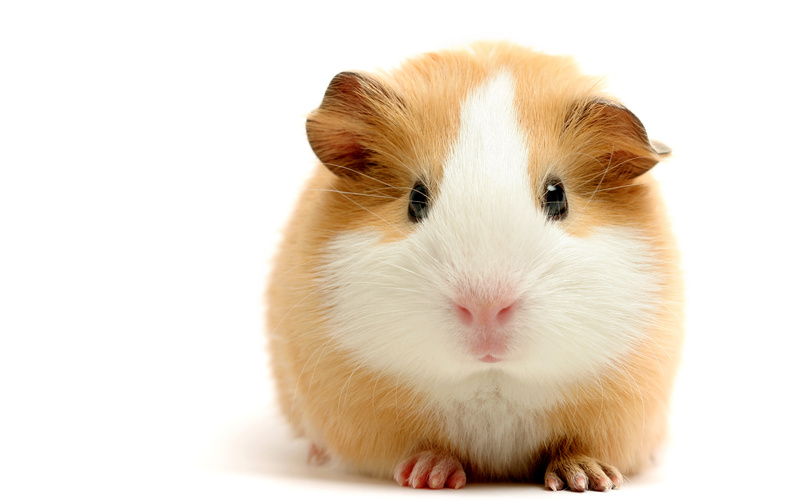 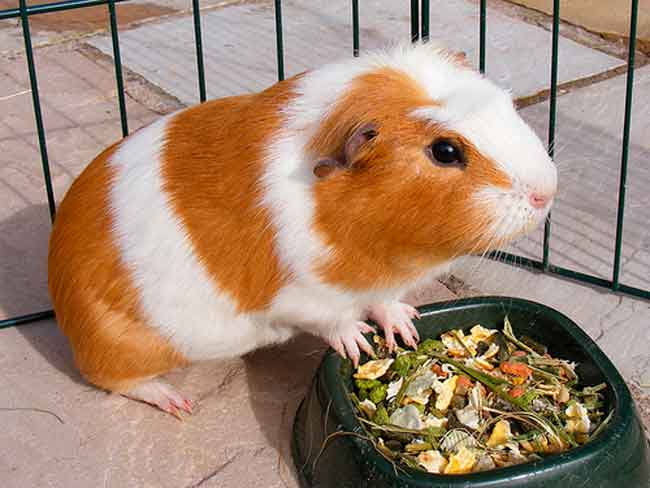 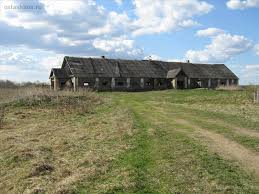 Кто лишний ?
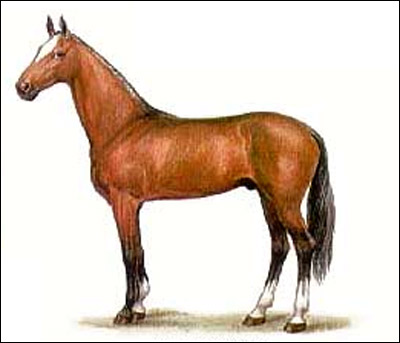 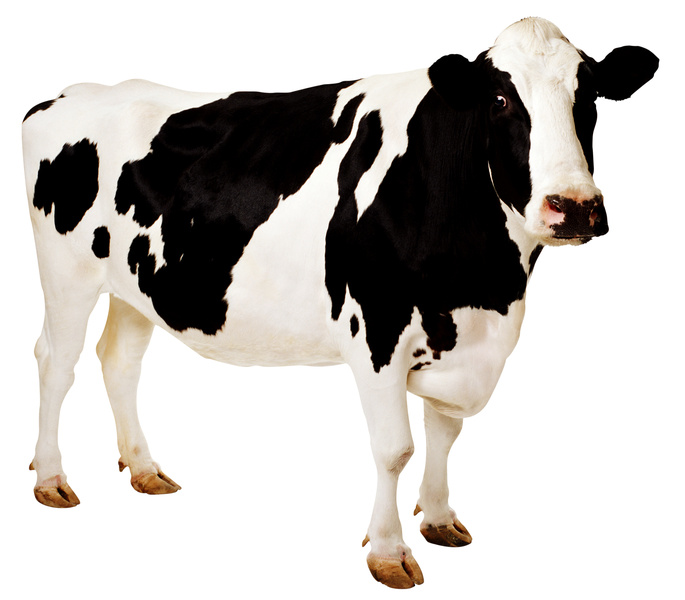 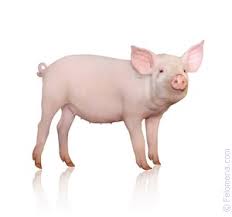 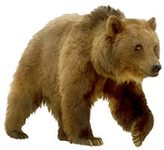 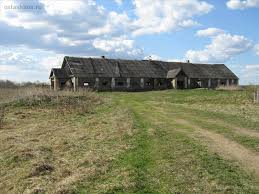 Кто лишний ?
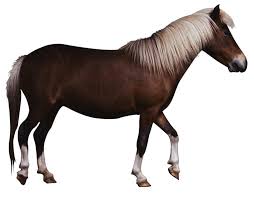 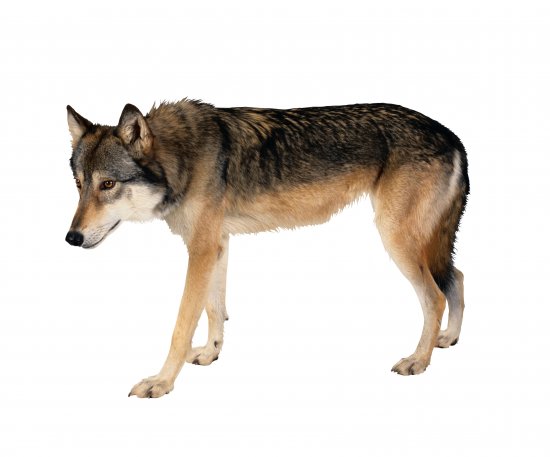 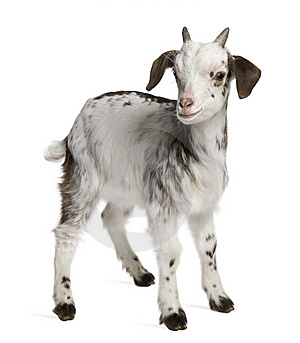 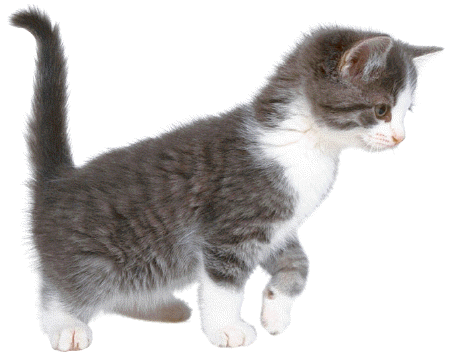 Спасибо за просмотр
Презентацию выполнилаШебуняева С.И
Иллюстрации взяты из интернет ресурсов.